AIDS 2020 ToolkitsInterseccionalidad
DESARROLLADO POR IAS – INTERNATIONAL AIDS SOCIETY 
Julio 2021
Índice
Introducción..……………………………………………………………………..……………………………..............................3
Programa Hands Off...………………….………………………………………..………………...............……….......……5
Iniciación temprana en la venta de sexo en Esuatini…….………………………………….……......6
La estigmatización que causa el marketing de la PrEP en los hombres…..……….....7
Diagnósticos del VIH en pueblos indígenas...………………………………...…………………………....….8
Introducción
La interseccionalidad es la naturaleza interconectada de categorizaciones sociales como la raza, la clase social y el género, en tanto se aplican a un individuo o a un grupo en particular (diccionario Oxford).

Las identidades interseccionales, o el reconocimiento de “nosotros en nuestra totalidad”, son cuestiones importantes para entender el comportamiento de búsqueda de atención sanitaria, experiencias dentro del ámbito de la salud, resultados médicos y de resiliencia.

Reconocer la interseccionalidad y prestar atención a las comunidades diversas es un aspecto importante a la hora de adaptar los servicios de salud para que respondan a las necesidades de las distintas personas que viven con el VIH y son vulnerables a este.

Jackson-Best F, Edwards N. Stigma and intersectionality: a systematic review of systematic reviews across HIV/AIDS, mental illness, and physical disability. BMC Public Health. 2018;18(1):919
Resumen
Programa Hands Off
El estigma del marketing de la PrEP
VIH y pueblos indígenas
Interseccionalidad
Venta de sexo en la juventud
InterseccionalidadpPrograma Hands Off
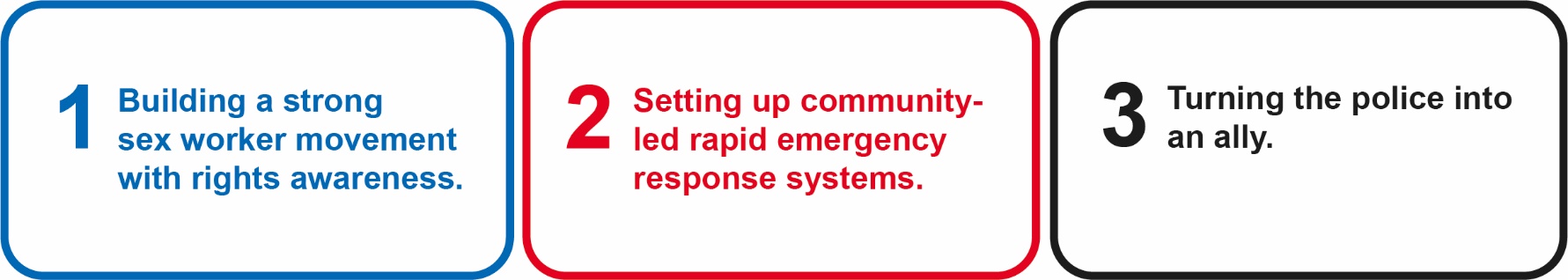 Modelo Hands Off
Soraya Bouwmeester, PDD0304
[Speaker Notes: Creación de comunidades de equipos de respuesta a emergencias para disminuir la violencia contra los trabajadores sexuales y aumentar el acceso a la justicia y a los servicios del VIH: Lecciones aprendidas del programa Hands Off

CONTEXTO
El setenta por ciento de los trabajadores sexuales en África meridional ha vivido la violencia. La violencia de género es un factor de riesgo clave que aumenta la vulnerabilidad de los trabajadores sexuales frente al VIH. Para los trabajadores sexuales, la violencia constituye un obstáculo para acceder a los servicios. Aunque hay pruebas que muestran que las infecciones por el VIH pueden disminuir un 25 % entre trabajadores sexuales cuando disminuye la violencia, aún existe una falta de inversión en programas que aborden la violencia directamente como un obstáculo estructural a la prevención del VIH. En virtud del programa Hands Off de Aidsfonds (2014-2019), las organizaciones dirigidas por trabajadores sexuales y proveedores de servicios a cargo del programa implementaron diferentes estrategias para disminuir la violencia contra las personas que venden sexo y aumentar el acceso a servicios en África meridional. Entre un 33 % y un 46 % de infecciones por el VIH pueden evitarse con la despenalización del trabajo sexual. 
DESCRIPCIÓN
Como componente característico del programa, se instalaron 65 centros de respuesta ante crisis dirigidos por las comunidades, entre ellos centros de atención sin cita previa y líneas de ayuda. Los trabajadores sexuales que están capacitados para desempeñarse como asistentes legales acompañaron a sus compañeros a denunciar casos y les proporcionaron apoyo en los tribunales, información y asesoramiento. Los equipos de respuesta ante crisis que están compuestos por trabajadores sexuales, personal de salud, policías y miembros influyentes de la comunidad aseguraron una derivación y un seguimiento eficientes a los servicios de atención psicológica y legales del VIH. Los abogados litigantes brindaron apoyo y llevaron el caso ante el tribunal.
LECCIONES APRENDIDAS
Una evaluación independiente del programa mostró que los sistemas innovadores de respuesta ante crisis, como las líneas de ayuda operadas directamente por la policía y los equipos multidisciplinarios de respuesta locales, han aumentado el acceso a los servicios para los trabajadores sexuales. Más de 81 000 trabajadores sexuales han accedido a servicios de salud, de atención psicosocial y legales. Las personas que colaboraron descubrieron que el uso de sistemas descentralizados da como resultado derivaciones y seguimientos más eficaces. En los lugares donde las personas que brindaban asistencia legal tenían la responsabilidad de brindar apoyo a los trabajadores sexuales, los trabajadores recibieron mucha más asistencia inmediata que la que han recibido en el pasado. Las personas que brindaban asistencia legal registraron 1523 casos de violencia. De esta manera, se contribuyó a una estrategia de apoyo basada en pruebas para los derechos de los trabajadores sexuales. Se llevaron más de 235 casos ante los tribunales, los arrestos ilegales han disminuido y los responsables de los actos de violencia han enfrentado las consecuencias. Sin embargo, para disminuir la violencia individual y estructural de manera significativa, la respuesta ante crisis dirigida por las comunidades debe implementarse de manera paralela a las intervenciones para fortalecer los movimientos por los derechos en el trabajo sexual y para apoyar el compromiso de la policía.
CONCLUSIONES
Junto con la formación de los movimientos y el compromiso de la policía, los sistemas de respuesta ante crisis dirigidos por las comunidades conforman una estrategia fuerte para disminuir la vulnerabilidad que tienen los trabajadores sexuales frente al VIH. Se necesita una inversión substancialmente mayor en programas que se enfoquen en el abordaje de la violencia como un obstáculo estructural a la prevención del VIH.]
InterseccionalidadIniciación temprana en la venta de sexo en Esuatini
Gravedad de la depresión que genera la iniciación temprana o tardía en la venta de sexo entre las trabajadoras sexuales que participaron de este estudio en Esuatini, 2014
Ashley Grosso, OAD0803
[Speaker Notes: Iniciación temprana en la venta de sexo y síntomas de depresión entre trabajadoras sexuales en Esuatini

CONTEXTO
Las personas jóvenes que venden sexo tienden a tener necesidades de salud mental complejas que pueden persistir hasta la adultez y potenciar la transmisión del VIH y los riesgos de infección. Las trabajadoras sexuales en distintos lugares de toda África que comenzaron a vender sexo antes de los 18 años son más vulnerables a contraer el VIH,1 a sufrir violencia2, 3 y a toparse con obstáculos con respecto al uso de preservativos,4 y tienen menos probabilidades de acceder a servicios relacionados con el VIH5. 

Hallazgos preliminares relativos a las trabajadoras sexuales
Malaui: Las trabajadoras sexuales que comenzaron a vender sexo antes de los 18 años eran 2,3 veces más propensas a tener depresión (un 15 % frente a un 6 %) o trastorno de estrés postraumático (TEPT) que aquellas que comenzaron en su adultez7 (MacLean, et al 2018). 
Sudáfrica: La edad de iniciación en la venta de sexo aumentó las posibilidades de tener depresión o TEPT8, pero se necesita investigar más sobre este tema en África.

CONTEXTO EN ESUATINI
Un 4,2 % de prevalencia de trastornos depresivos en Esuatini en 2015
Un 26,8 % de prevalencia de síntomas de depresión calculado entre personas que viven con el VIH en Esuatini
Un 29 % de prevalencia de depresión entre alumnas de la Universidad de Esuatini en 2018:
El 40 % se encontraba entre quienes habían sufrido agresión sexual el año anterior
Datos de nuestro estudio realizado en 2011 con trabajadoras sexuales en Esuatini: 
El 70,3 % dio positivo en VIH11
El 71,7 % se había sentido triste o deprimida por más de dos semanas a la vez en los últimos tres años
El 58,6 % había tenido pensamientos suicidas12
El 25,9 % (83/321) había comenzado a vender sexo cuando era menor de edad13 

MÉTODOS
Objetivo: Evaluar la relación que existe entre vender sexo antes de los 18 años y la prevalencia y gravedad de la depresión entre trabajadoras sexuales adultas en Esuatini.
El muestreo por lugar de reunión se llevó a cabo en octubre-diciembre de 2014 con 781 trabajadoras sexuales en
Mbabane/Ezulwini
Manzini/Matsapha
Piggs Peak 
Lavumisa
Nhlangano
Las trabajadoras sexuales mayores de 18 años reclutadas a través del muestreo por lugar de reunión en octubre-diciembre de 2014 en Esuatini completaron una encuesta que incluía una pregunta sobre la edad a la que habían comenzado a vender sexo y el cuestionario de la salud del paciente (PHQ-9) para identificar síntomas de depresión. Se consideró que quienes comenzaron a vender sexo antes de los 18 años tuvieron un inicio temprano. Se llevaron a cabo análisis de regresión logística bivariable y multivariable para evaluar asociaciones.
RESULTADOS
Un total de 16,62 % (128/770) de trabajadoras sexuales que completaron todos los datos en el PHQ-9 e indicaron la edad de iniciación comenzaron a vender sexo cuando eran menores de edad. Quienes comenzaron a edad temprana tuvieron un puntaje medio y mediano en el PHQ-9 más alto y la gravedad de la depresión fue mayor (Tabla 1). La prevalencia de posible depresión (puntaje en PHQ-9 ≥10) fue de 55,47 % (71/128) entre quienes comenzaron a edad temprana, comparada con un 40,65 % (381/642) entre quienes comenzaron en la adultez (p = 0,002). Quienes comenzaron a edad temprana tenían más probabilidades de sufrir depresión (razón de posibilidades ajustada 1,56; intervalo de confianza [IC] del 95 %: 1,03-2,37; p = 0,037) luego de controlar la cantidad de años y la cantidad de días por mes en los que habían vendido sexo, la frecuencia en la falla del preservativo en el último mes y el estigma previsto en la atención médica. Haber quedado huérfana antes de los 18 años y llevar preservativos con menos frecuencia fueron factores que se asociaron de manera significativa con la iniciación a edad temprana, pero no con probable depresión. Las trabajadoras sexuales que comenzaron a vender sexo para alimentarse o para alimentar a sus familias y aquellas que desconocían su estado serológico respecto del VIH eran más propensas a sufrir de depresión, pero estos factores no se correlacionaron con la iniciación a edad temprana.
CONCLUSIONES
La depresión en las trabajadoras sexuales de Esuatini es común y está relacionada con la iniciación temprana en la venta de sexo, la rotura del preservativo y la evasión o miedo de buscar atención médica. 
Esta población necesita una ampliación de los servicios de salud mental.
Se justifican los programas para disminuir el daño y una mayor investigación sobre las consecuencias en la salud mental y la salud física que causa la iniciación temprana en la venta de sexo en la región.]
InterseccionalidadpLa estigmatización que causa el marketing de la PrEP en los hombres
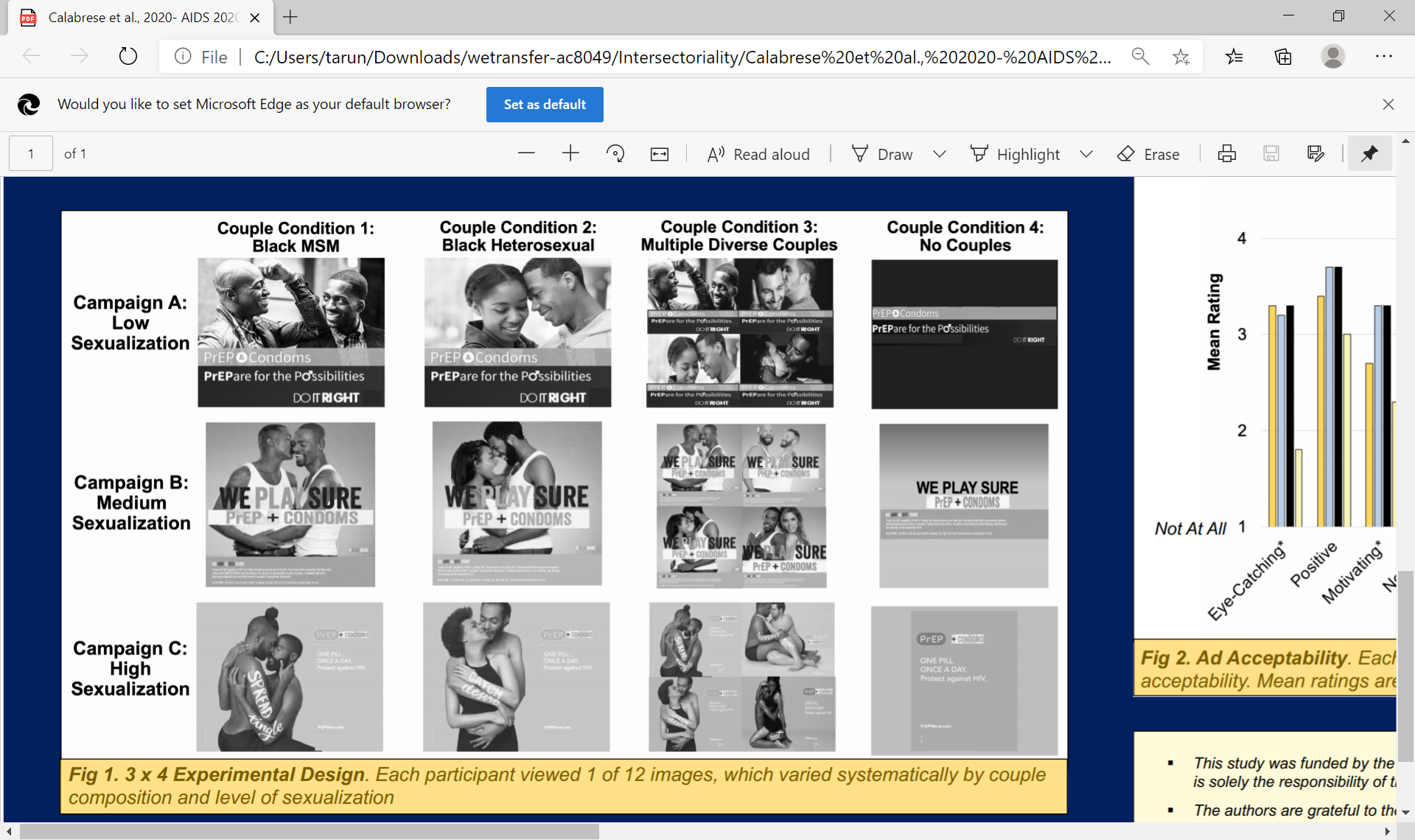 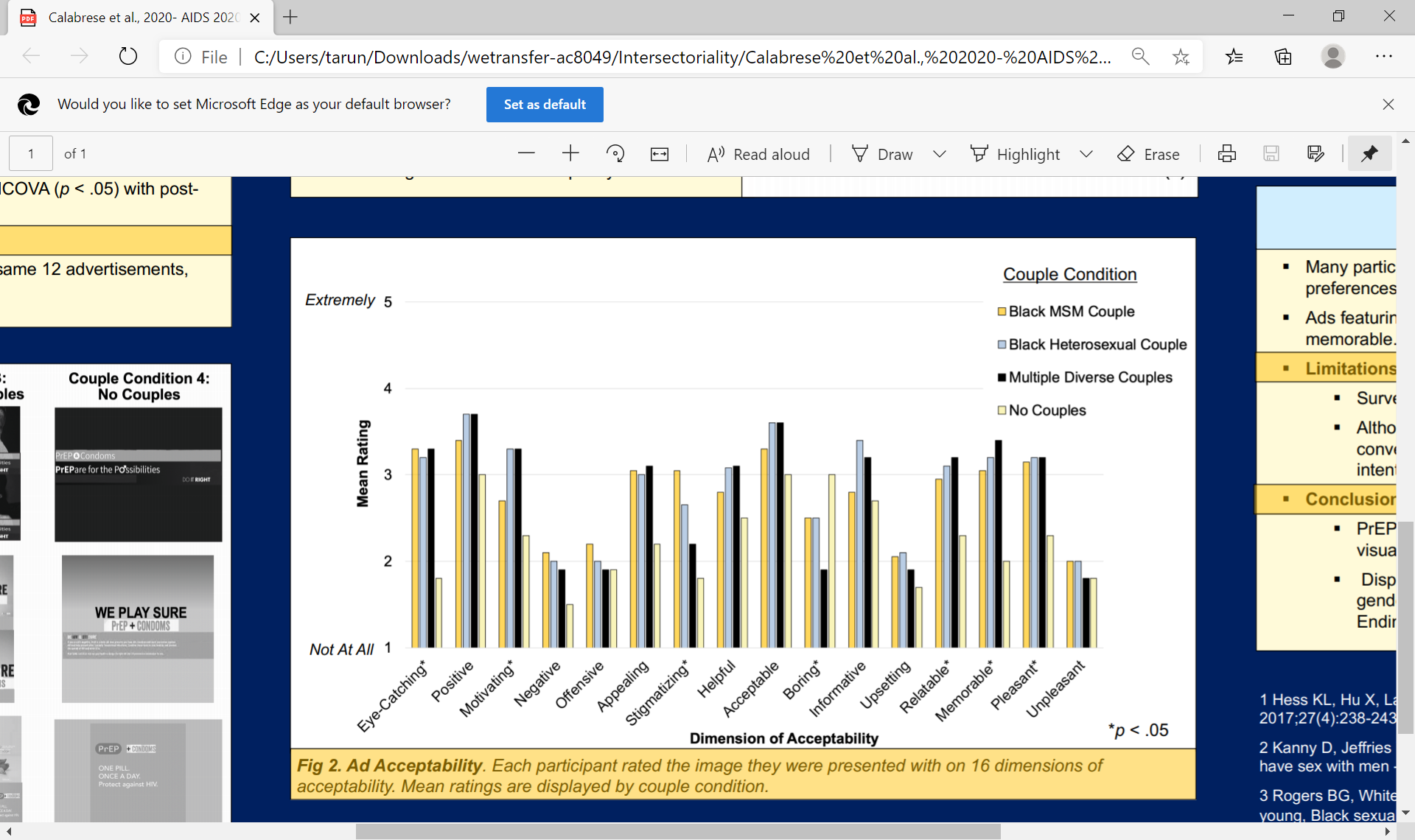 Sarah K. Calabrese, PED0973
[Speaker Notes: El efecto estigmatizante que provoca “dirigir” el marketing social de la PrEP a los hombres afroamericanos que tienen sexo con hombres: un estudio de métodos combinados

CONTEXTO
En Estados Unidos, los hombres afroamericanos que tienen sexo con hombres se ven afectados por el VIH de una manera desproporcionada. Se estima que uno de cada dos contrae el VIH a lo largo de su vida. Las desigualdades raciales con respecto a la percepción y adopción de la PrEP apuntan a que existe una necesidad de priorizar a los hombres afroamericanos que tienen sexo con hombres en las iniciativas de marketing social. Sin embargo, las imágenes que asocian a los hombres afroamericanos que tienen sexo con hombres con el sexo y el VIH pueden, accidentalmente, reforzar el estigma ya existente y puede que no sea lo que ellos prefieran. Una investigación reciente con grupos focales demostró que los hombres afroamericanos que tienen sexo con hombres percibían los mensajes dirigidos de la PrEP como estresantes y como si insinuaran que ellos tuvieran la culpa; los hombres expresaron que preferían mensajes más diversos/inclusivos. Una campaña de la salud pública que muestra parejas de sexualidades diversas, de las cuales la mayoría eran personas negras en posiciones eróticas, provocó respuestas estigmatizantes y preocupación sobre la estigmatización por parte de miembros de la comunidad.

Las desigualdades raciales con respecto a la percepción y adopción de la PrEP apuntan a que existe una necesidad de priorizar a los hombres afroamericanos que tienen sexo con hombres en las iniciativas de marketing social. Sin embargo, las imágenes que asocian a los hombres afroamericanos que tienen sexo con hombres con el sexo y el VIH puede, accidentalmente, reforzar el estigma ya existente. Evaluamos la aceptabilidad que tienen las publicidades dirigidas de la PrEP entre hombres afroamericanos que tienen sexo con hombres usando métodos mixtos.
MÉTODOS
El diseño de métodos combinados exploratorio y simultáneo incluyó una encuesta experimental en línea (n = 96) y dos grupos focales (n = 18) con hombres afroamericanos que eran sexualmente activos, VIH negativo o que desconocían su estado serológico y que no tenían experiencia con la PrEP (2018-2019). Se inscribieron participantes en ciudades de la costa este de Estados Unidos a través de aplicaciones de citas, redes sociales y recomendaciones de los participantes. Los participantes de la encuesta se asignaron de manera aleatoria para que vieran una de 12 publicidades, las cuales variaban sistemáticamente con respecto al nivel de sexualización (bajo/medio/alto) y a la composición de la pareja (hombres afroamericanos que tienen sexo con hombres/parejas heterosexuales afroamericanas/varias parejas diversas/sin pareja) según un diseño factorial 3 x 4. Las publicidades con “varias parejas diversas” mostraban cuatro parejas de diferentes razas, géneros y orientaciones sexuales. Las publicidades “sin pareja” (control) mostraban solo texto. Los participantes las clasificaron con 16 dimensiones de aceptabilidad (por ejemplo, agradable, estigmatizante). La sexualización, la composición de las parejas y los efectos de la interacción se probaron con MANOVA (p <0,05). Los participantes de los grupos focales informaron sobre sus preferencias en cuanto a las publicidades y respondieron a las mismas 12 publicidades que se mostraron simultáneamente. Las transcripciones se analizaron por tema.
RESULTADOS
Las edades de quienes participaron variaban entre los 19 y los 72 años (M [desviación estándar] = 32 [10,7]). La mayoría informó ser homosexual (78,1 %) y tener un trabajo de tiempo completo (67,7 %). Hubo efectos significativos en cuanto a la composición de las parejas con respecto a la aceptabilidad de la publicidad, pero no en cuanto a la sexualización o interacción. Las comparaciones por pares demostraron que las publicidades que muestran a hombres afroamericanos que tienen sexo con hombres exclusivamente se percibieron como más estigmatizantes que las publicidades que muestran varias parejas diversas o las que no muestran ninguna pareja; el 40,0 % de los participantes que vieron esas publicidades las clasificaron como “muy” o “extremadamente” estigmatizantes. Las publicidades con parejas diversas frente a sin parejas se consideraron más llamativas y fáciles de recordar, algo con lo que se podían identificar. Los participantes de los grupos focales corroboraron las preocupaciones relacionadas con la estigmatización de los hombres afroamericanos que tienen sexo con hombres, lo que apunta a que las publicidades que muestran hombres afroamericanos que tienen sexo con parejas masculinas pueden provocar el rechazo y alimentar teorías conspirativas sobre la PrEP.
CONCLUSIONES
Las iniciativas del marketing social de la PrEP deben tener en cuenta la estigmatización a nivel histórico de los hombres afroamericanos que tienen sexo con hombres a la hora de diseñar contenido visual para colocar en las publicidades. Mostrar diversidad dentro de una sola publicidad, como hombres afroamericanos que tienen sexo con hombres y personas de otras razas, géneros y orientaciones sexuales, podría mejorar la forma en la que los usuarios se relacionan con ella y el alcance que tiene para, en definitiva, apoyar la iniciativa Ending the HIV Epidemic de los Estados Unidos e iniciativas similares en el resto del mundo.

LIMITACIONES
Las encuestas fueron completadas en línea y los criterios se basaron en autoinformes. Aunque los estímulos experimentales (publicidades) se modificaron para mejorar la uniformidad (por ejemplo, se ocultaron los nombres de las ciudades, se convirtieron las imágenes de color a blanco y negro), hubo no obstante diferencias más allá de las que se modificaron de manera intencional que podrían haber afectado las clasificaciones de aceptabilidad.

------------------------------------
Enfoques para identificar hombres que tienen sexo con hombres y son VIH positivo sin diagnóstico
Macland Nyaga (PED0971)

CONTEXTO
La identificación de personas sin diagnosticar que son VIH positivo es fundamental para la eficacia del tratamiento y la prevención del VIH. Los enfoques tradicionales pueden no ser eficaces para los grupos estigmatizados, particularmente en países donde la homosexualidad está penalizada. Muchos estudios realizados en Estados Unidos han demostrado que la inscripción por medio de pares, una estrategia denominada “pruebas sobre el índice de redes sociales y sexuales” (SSNIT), ha mejorado la identificación de los hombres que tienen sexo con hombres y de quienes ejercen el trabajo sexual y no tienen un diagnóstico. Sin embargo, esto no se ha probado en países donde la homosexualidad es ilegal. Este estudió comparó la eficacia de la SSNIT y del VCT (asesoramiento y pruebas voluntarios para el VIH) para identificar a los hombres sin diagnosticar que tienen sexo con hombres en Nairobi, Kenia.
MÉTODOS
Para este estudio, se seleccionaron de forma aleatoria cuatro establecimientos clínicos en Nairobi que ofrecen servicios de prevención del VIH, estudios de detección y vinculación a servicios de salud, registrados por el gobierno. Dos de ellos implementaron protocolos de la SSNIT y los otros dos ofrecieron métodos del VCT tradicionales. En cada establecimiento, los participantes se hicieron la prueba del VIH, completaron una encuesta y recibieron una compensación (3 dólares estadounidenses). En los establecimientos donde se implementó la SSNIT, a los individuos que dieron positivo o estuvieron involucrados en actividades de alto riesgo se les ofreció la oportunidad de seleccionar a pares y recibir 5 dólares estadounidenses por cada colaborador que recomendaran y que se hiciera la prueba del VIH.
RESULTADOS
Un total de 497 participantes completó la encuesta y se hizo la prueba del VIH, n = 258 (52 %) en las clínicas que implementaron la SSNIT y n = 239 en las clínicas que ofrecieron métodos de VCT. Los participantes que se encontraban en los establecimientos experimentales y de control no se diferenciaron significativamente en ninguna variable sociodemográfica. Las personas que seleccionaron a pares para la estrategia SSNIT trajeron a entre 13 y 51 participantes (media 30). El porcentaje de los participantes recientemente identificados como VIH positivo (24,4 %) fue mayor en los establecimientos con SSNIT que en los que ofrecían VTC (6,3 %). Las tendencias positivas a nivel de las clínicas en los seis meses anteriores al estudio fueron similares (10,1 % y 12,2 %, respectivamente). Las clínicas que usaron la estrategia SSNIT tuvieron tasas de incidencia de diagnósticos nuevos del VIH más altas que las clínicas de control (razón de la tasa de incidencia = 3,98; p <0,001).
CONCLUSIONES
Estos resultados apuntan a que la SSNIT puede servir para aumentar la identificación de los hombres que tienen sexo con hombres y que son VIH positivo sin diagnosticar en un país con recursos limitados donde la homosexualidad es penalizada. Recomendamos estudios adicionales para confirmar estos resultados y también la implementación de este enfoque para ayudar a abordar el desafío de proporcionar eficacia en el tratamiento y la prevención del VIH para hombres que tienen sexo con hombres en países como Kenia.

----------------------------------
El conocimiento de la PrEP y el estigma del VIH entre las personas que se inyectan drogas, San Francisco, 2018 Danielle Veloso

CONTEXTO
Llegar a VIH cero significa cero infecciones nuevas, cero muertes y cero estigma.
Las intervenciones para reducir el estigma del VIH están un paso atrás de las intervenciones para disminuir las infecciones nuevas y las muertes.
El estigma del VIH que se percibe, establece y anticipa es un obstáculo para las opciones de prevención como la PrEP.
Se ha comprobado que la PrEP previene de manera eficaz la contracción del VIH, incluso luego de que personas que se inyectan drogas compartieran equipos de inyección.

OBJETIVO
Examinar los efectos del conocimiento de la PrEP sobre las percepciones del estigma del VIH en personas que se inyectan drogas.

MÉTODOS
Se preseleccionó a personas que se inyectan drogas de San Francisco a través del método muestreo dirigido por quien responde (respondent-driven sampling, RDS) de julio a diciembre de 2018 como parte del sistema de vigilancia National HIV Behavioral Surveillance (NHBS).

Criterios de admisibilidad: 
18 años o mayor
Residencia en San Francisco o en el condado de San Mateo
Inyección de drogas en los 12 meses previos
Los participantes completaron una encuesta que incluía preguntas sobre el conocimiento de la PrEP y una clasificación sobre con cuánta seguridad estaban de acuerdo con el siguiente enunciado: “La mayoría de las personas en San Francisco discriminarían a una persona que tiene el VIH”. 

RESULTADOS
El 37,96 % era ≥50 años.
El 55,23 % no era blanco.
El 65,69 % se identificó como varón. 
El 77,57 % no tenía vivienda estable. 

Desigualdades raciales en la percepción del estigma del VIH
Los participantes negros/afroamericanos (razón de posibilidades 3,18; IC del 95 %: 1,84-5,48; p <0,001) e hispanos/latinos (razón de posibilidades 1,76; IC del 95 %: 0,98-3,14; p = 0,056) tuvieron mayor percepción del estigma del VIH en comparación con las personas blancas que se inyectan drogas.
El conocimiento de la PrEP y la percepción del estigma del VIH
Aquellas personas que percibían un menor estigma del VIH eran más propensas a estar informadas sobre la PrEP (razón de posibilidades 1,48; IC del 95 %: 1,00-2,21; p = 0,052).
El conocimiento de la PrEP y la percepción del estigma del VIH
Aquellas personas que percibían un menor estigma del VIH eran más propensas a saber que la PrEP puede prevenir la transmisión del VIH a través del intercambio de objetos de inyección con otras personas (razón de posibilidades 1,57; IC del 95 %: 1,03-2,39; p = 0,0338).
DEBATE
Limitaciones: la poca representación de los más jóvenes respecto del conocimiento y la percepción del estigma del VIH, particularmente de aquellas personas menores de 30 años
Medición de la percepción del estigma del VIH 
Próximos estudios: utilizar una muestra que tenga una mayor representación del conocimiento y la percepción del estigma del VIH entre los jóvenes y entre otras subpoblaciones a las que resulta difícil llegar
Examinar las diferentes medidas del estigma y su relación con el conocimiento de la PrEP y de otros métodos de prevención del VIH. 

CONCLUSIÓN
Se necesita aumentar la difusión de la PrEP para prevenir la transmisión del VIH a través del intercambio de objetos de inyección en relación con el conocimiento y la percepción del estigma del VIH. 
La difusión de la PrEP debería ir a la par de los programas para disminuir el estigma del VIH. 
Llegar a cero infecciones nuevas por el VIH puede, cada vez más, depender de la disminución del estigma del VIH, particularmente en los grupos que viven el entrecruce del estigma y la discriminación.]
InterseccionalidadpDiagnósticos del VIH en pueblos indígenas
El estudio demostró tasas altas de diagnósticos del VIH, pero en descenso, en Canadá, en comparación con Australia, Estados Unidos y Nueva Zelanda. 

Aunque hay limitaciones en cuanto a la comparación de las tasas de diagnóstico del VIH entre dos o más países, las diferencias pueden ser un reflejo de las diferencias en cuanto a las políticas y a los sistemas a nivel país que afectan el estado de salud de los pueblos indígenas.
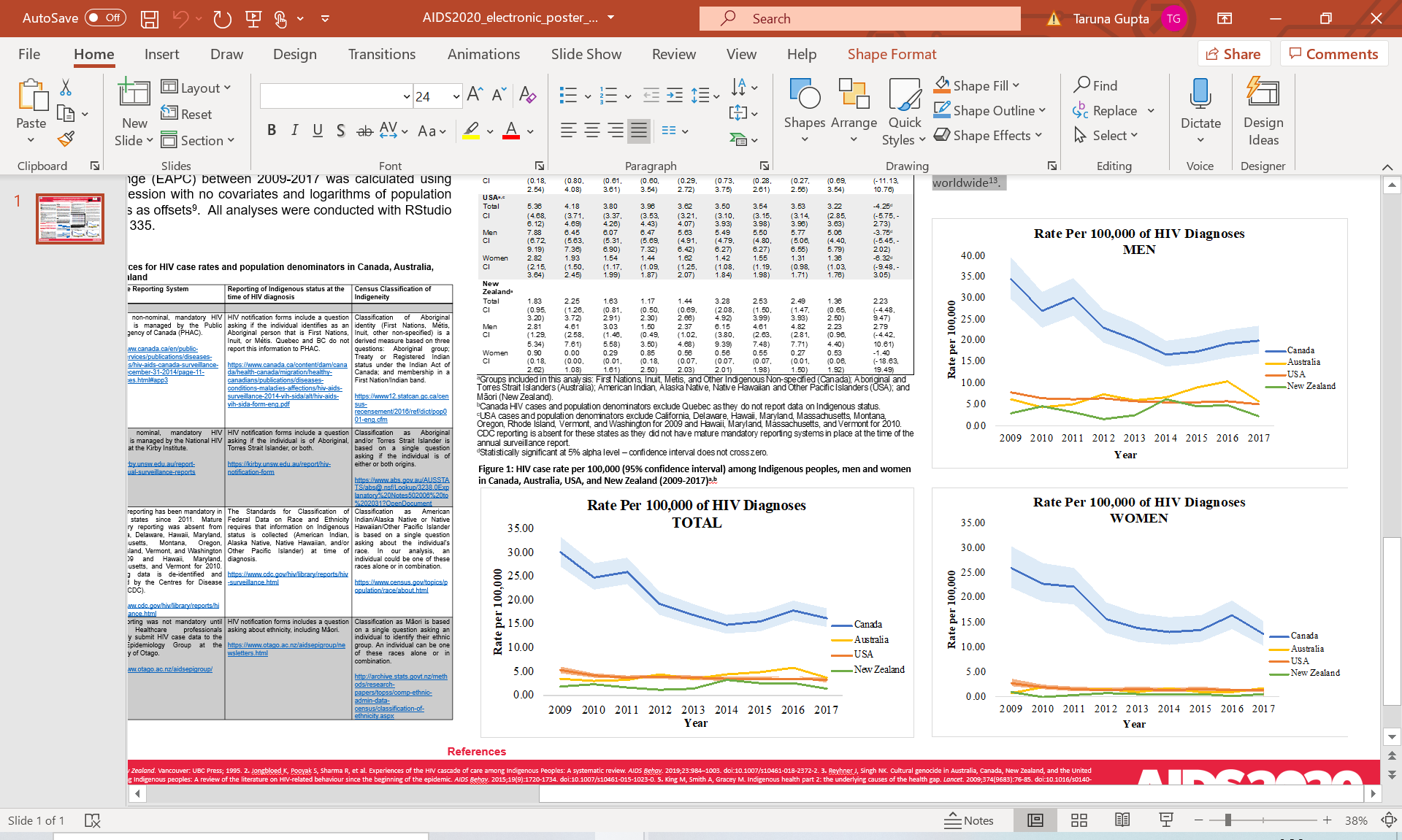 Chenoa Cassidy-Matthews, PDC0204
[Speaker Notes: Tasas y tendencias de los diagnósticos del VIH en los pueblos indígenas en Canadá, Australia, Nueva Zelanda y Estados Unidos desde 2009 hasta 2017

CONTEXTO
Los pueblos indígenas de Canadá, Australia, Nueva Zelanda y Estados Unidos son altamente diversos, aunque tienen en común las relaciones con la tierra, la comunidad y la comprensión del bienestar.
Estas regiones están vinculadas por las políticas coloniales de genocidio llevadas a cabo para eliminar o asimilar a los pueblos y las culturas indígenas:
Desplazamiento forzoso de las tierras
Prohibición de ceremonias
Sistemas de escuelas residenciales y de día en Canadá y en los Estados Unidos, y Generaciones robadas en Australia1.
Padecer el colonialismo crea injusticias socioestructurales de gran alcance para los pueblos indígenas2,3, incluso efectos desproporcionados de los problemas de salud como el VIH4. 

Si bien algunos pueblos indígenas de los estados de Canadá, Australia, Estados Unidos y Nueva Zelanda que fueron colonizados por anglosajones han tenido experiencias similares de colonización y resistencia a los efectos sanitarios ocasionados por la opresión continua, se han llevado a cabo pocas comparaciones de diagnósticos del VIH entre países. El objetivo de este estudio es comparar las tasas y las tendencias de los diagnósticos del VIH entre los pueblos indígenas en Canadá (las naciones originarias, los métis, los inuit y otros no especificados), Australia (los isleños del estrecho de Torres y aborígenes), Estados Unidos (los pueblos nativos de los Estados Unidos, nativos de Alaska, hawaianos nativos y otros isleños del Pacífico) y Nueva Zelanda (los maorí).
MÉTODOS
Los pueblos indígenas que se incluyen en este análisis son los siguientes: las naciones originarias, los inuit, los métis y otros pueblos indígenas no especificados (Canadá); los aborígenes e isleños del estrecho de Torres (Australia); los pueblos nativos de los Estados Unidos, nativos de Alaska, hawaianos nativos y otros isleños del Pacífico (Estados Unidos); y los maorí (Nueva Zelanda). La información sobre la identidad indígena se adquiere por medio de formularios de notificación del VIH. En las provincias de Columbia Británica y Quebec en Canadá no se reportan las identidades étnicas al organismo de vigilancia nacional; complementamos nuestros datos con los informes de Columbia Británica a nivel provincial y excluimos a Quebec, que constituye un 11 % de los pueblos indígenas en Canadá.

Todos los países tenían la obligación de notificar los casos de infección por el VIH durante el período que duró el estudio, con excepción de Nueva Zelanda, que asumió esa obligación en enero del 2017. 
Para los denominadores de la población se usaron datos del censo nacional. 
En Canadá y Australia, se hacen preguntas aparte, como por ejemplo, si la persona se identifica con su respectivo grupo indígena, mientras que en EE. UU. y Nueva Zelanda, las preguntas sobre la identidad étnica son estándares. 
Utilizamos controles demográficos no mutuamente excluyentes (p. ej., una persona puede identificarse como indígena, además de identificarse con otros grupos étnicos) para asegurar congruencia. 

Análisis
Hicimos cálculos anuales y obtuvimos un 95 % de intervalos de confianza (IC) de tasas por cada 100 000 diagnósticos del VIH para pueblos indígenas en general y para mujeres y hombres indígenas. El cambio estimado del porcentaje anual (EAPC) de 2009 a 2017 se calculó con la regresión de Poisson sin covariables y logaritmos de denominadores de la población como compensaciones9.  Todos los análisis fueron llevados a cabo con la versión 1.2.1335 de RStudio. 
RESULTADOS
Al 2017, las tasas del VIH más altas fueron las de Canadá (16,22; IC del 95 %: 14,30; 18,33) y las más bajas las de Nueva Zelanda (1,36; IC del 95 %: 0,65; 2,50). Australia tuvo una tasa de 3,81 (IC del 95 %: 2,59; 5,40) y EE. UU. de 3,22 (IC del 95 %: 2,85; 3,63). Las tasas de los diagnósticos del VIH dentro de la población indígena disminuyeron en Canadá (EAPC: -7,92; IC del 95 %: -9,34; -6,49) y en EE. UU. (EAPC: -4,25; IC del 95 %: -5,75; -2,73), pero aumentaron en Australia (EAPC: 5,10; IC del 95 %: 0,39; 10,08). No se observaron tendencias significativas a lo largo del tiempo en Nueva Zelanda (EAPC: 2,23; IC del 95 %: -4,48; 9,47).
CONCLUSIONES
El estudio demostró tasas altas de diagnóstico del VIH, pero en descenso, entre los pueblos indígenas de Canadá en comparación con los de Estados Unidos, Australia y Nueva Zelanda. 

En el estudio se recomendó que se intente recopilar y estandarizar datos sólidos sobre los pueblos indígenas en todo el mundo. Sin esta información, se pueden producir cambios en la epidemia antes de que se tomen acciones positivas dirigidas por los pueblos indígenas, y el trabajo que las comunidades indígenas realizan en cuanto a la prevención del VIH puede pasar desapercibido a nivel poblacional.

A pesar de las tasas relativamente altas entre personas indígenas en Canadá, nuestro análisis demostró una estimación conservadora frente a estudios previos4,5. 
Nuestro análisis también estimó tasas de diagnóstico conservadoras en EE. UU. en comparación con lo que informan los Centros para el Control y Prevención de Enfermedades (CDC) de Estados Unidos9 porque incluimos a aquellas personas que afirmaron ser de los pueblos nativos/nativos de Alaska o hawaianos nativos/otros isleños del Pacífico puros o mestizos, independientemente del origen hispano. 
Acorde con estudios recientes, el análisis mostró una tasa de diagnósticos del VIH en aumento entre la población indígena total y los hombres indígenas en Australia10. Se les puede atribuir este aumento a los determinantes socioculturales de la salud, a los resultados más deficientes en todos los aspectos del diagnóstico y de la cascada de tratamiento del VIH. También se puede atribuir al consumo menor y tardío de la profilaxis de preexposición (PrEP) y a la alta tasa de transmisiones en personas heterosexuales10.
En Estados Unidos, se ha demostrado una relación entre la discriminación racial/sexual y el sexo sin protección y entre la participación en la comunidad y el sexo con protección en los hombres de pueblos nativos/nativos de Alaska que tienen sexo con hombres11.
Nuestros resultados se ven afectados por la variación en las clasificaciones que resultan del censo a nivel país, por los métodos de vigilancia del VIH y por la exhaustividad de la información. Por ejemplo, en 2017, faltaba el 50,8 % de la información sobre grupos étnicos en relación con el VIH de Canadá, lo que probablemente haya subestimado la tasa de diagnósticos del VIH entre los pueblos indígenas observada en este estudio12. 
Un análisis sobre el control del VIH y las ITS hecho en el 2013 entre pueblos indígenas destacó en general la necesidad urgente que hay de obtener información más confiable y completa a nivel mundial13. 

--------------------------------------------------------

The Cedar Project: la detención infantil intergeneracional y el bienestar y la salud con respecto al VIH entre jóvenes indígenas que han consumido drogas en dos ciudades canadienses. Un estudio de métodos combinados
Kate Jongbloed

CONTEXTO
El bienestar se deteriora cuando separan a los niños y niñas indígenas de su familia y de su comunidad por la fuerza, como ha pasado en la escuela residencial y en los sistemas de detención de niños y niñas de Canadá. A pesar de la prevalencia de las detenciones intergeneracionales de menores entre personas indígenas que consumen drogas, hay escasez de investigación sobre estas detenciones como un factor determinante en la salud con respecto al VIH. Exploramos cómo las experiencias de detención infantil moldearon la salud y el bienestar con respecto al VIH en jóvenes indígenas que han consumido drogas en dos ciudades canadienses.
MÉTODOS
Este estudio secuencial y exploratorio de métodos combinados se llevó a cabo en el marco de la cohorte del Cedar Project donde participaron jóvenes indígenas que han consumido drogas en Columbia Británica, Canadá. Se realizaron entrevistas minuciosas que abordaron las experiencias respecto de la cascada de atención del VIH a 12 participantes que vivían con el VIH en 2016. La descripción interpretativa identificó los temas. Con base en los resultados cualitativos, los modelos longitudinales de efectos mixtos lineales generalizados que tuvieron como participantes a 52 personas evaluaron la relación entre la detención infantil intergeneracional y la supresión viral del VIH a partir de datos recopilados en 2011-2014.
RESULTADOS
Las experiencias de detención infantil eran una preocupación central para los participantes; el 78,8 % había sido detenido en la infancia y, entre los padres, un 60,5 % había tenido a sus propios hijos detenidos. Los temas que destacaron intersecciones con el VIH fueron: 1) el efecto que genera separar a los niños de sus familias en la salud y en el bienestar a largo plazo; 2) (re)conectar con la familia; 3) intersecciones del consumo de sustancias, la detención y el VIH; 4) el estrés y las demandas para mantener/recuperar la custodia; y 5) las prácticas de bienestar tradicionales que son valiosas pero complicadas. Ser detenido (razón de posibilidades ajustada 0,23; IC del 95 %: 0,06-0,82) y que detengan un hijo/a (razón de posibilidades ajustada 0,24; IC del 95 %: 0,07-0,77) se asoció significativamente con la reducción de posibilidades de llevar el tratamiento del VIH con éxito (supresión viral).
CONCLUSIONES
Los jóvenes indígenas que habían consumido drogas eran más de un 75 % menos propensos a tener supresión viral si habían sido separados de sus padres en la infancia o si sus propios hijos habían sido detenidos. En lo que a nosotros concierne, este es el primer estudio que ha demostrado relaciones estadísticas entre las detenciones infantiles intergeneracionales y los desenlaces negativos del VIH entre jóvenes indígenas con el virus. Urge respetar los derechos indígenas hacia la autodeterminación sobre los procesos de bienestar en la infancia. La atención del VIH para los jóvenes indígenas que han consumido drogas debe reconocer y abordar los efectos que generan las experiencias de detención infantil intergeneracional. Apoyar la crianza y las conexiones familiares es esencial para lograr una atención del VIH que se centre en sanar y que sea culturalmente segura.]